স্বাগতম
[Speaker Notes: মোঃ আবদুল আজিজ সরকার, প্রভাষক চারগাছ এন.আই ভূঁঞা ডিগ্রি কলেজ (01711107337)]
পরিচিতি
শিক্ষক



মোঃ আবদুল আজিজ সরকার
প্রভাষক: ইসলামের ইতিহাস ও সংস্কৃতি বিভাগ।
চারগাছ এন.আই.ভূইয়া ডিগ্রি কলেজ
কসবা, ব্রাহ্মণবাড়িয়া
01711107337
পাঠ পরিচিতি

শ্রেণি: একাদশ-দ্বাদশ
বিষয়: ইসলামের ইতিহাস ও সংস্কৃতি -1ম ও 2য় পত্র
পাঠ:ইতিহাসের উৎস উপাদান,বিষয়বস্তু
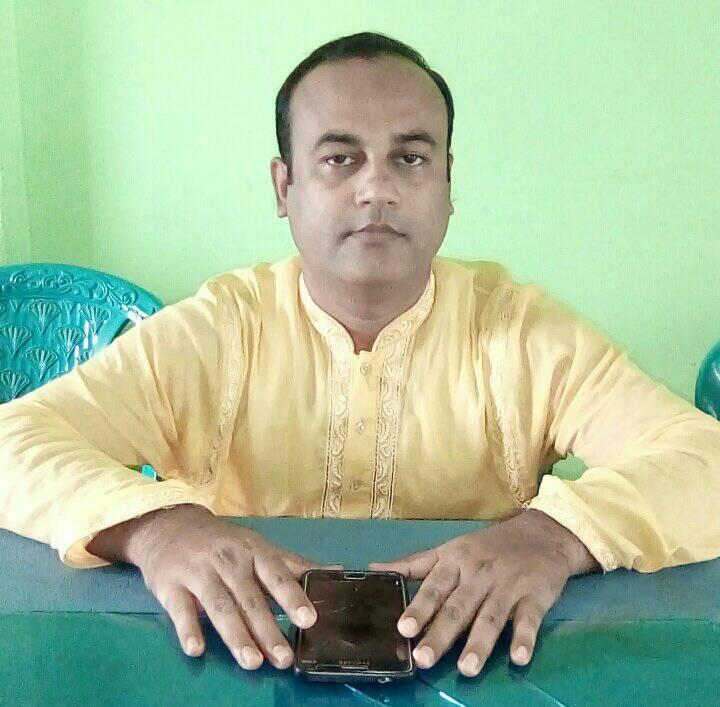 [Speaker Notes: মোঃ আবদুল আজিজ সরকার, প্রভাষক চারগাছ এন.আই ভূঁঞা ডিগ্রি কলেজ (01711107337)]
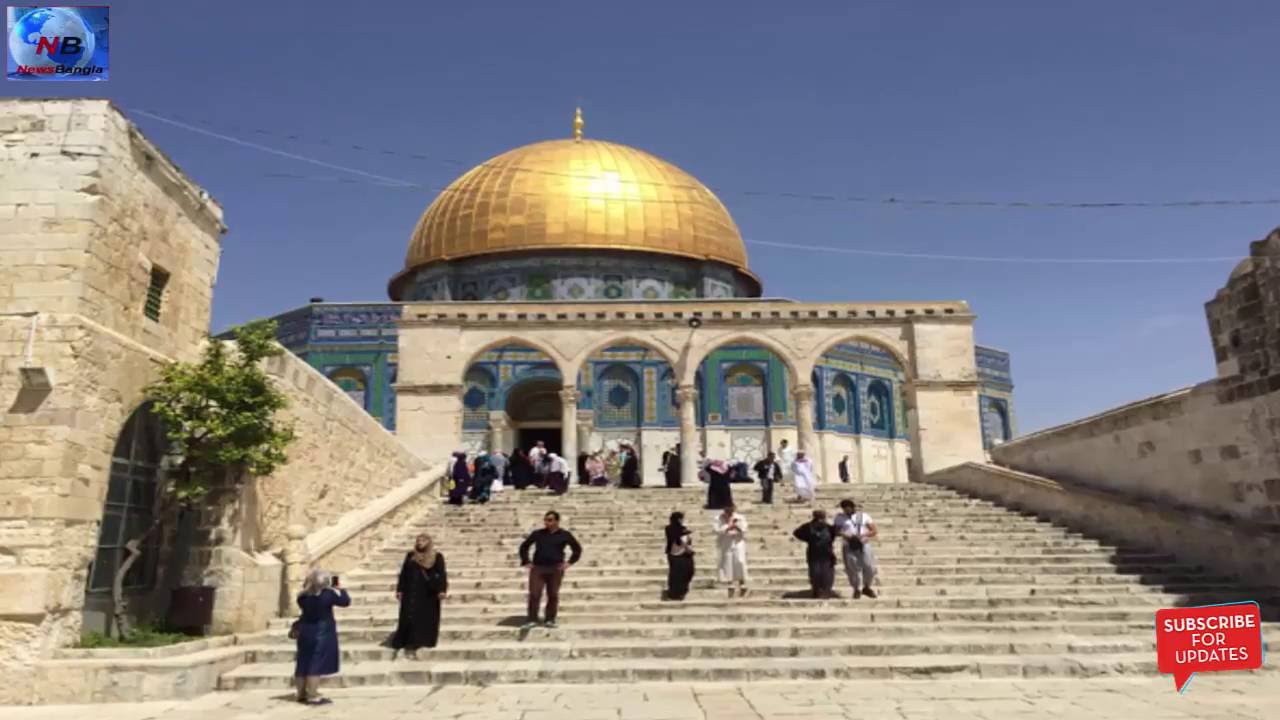 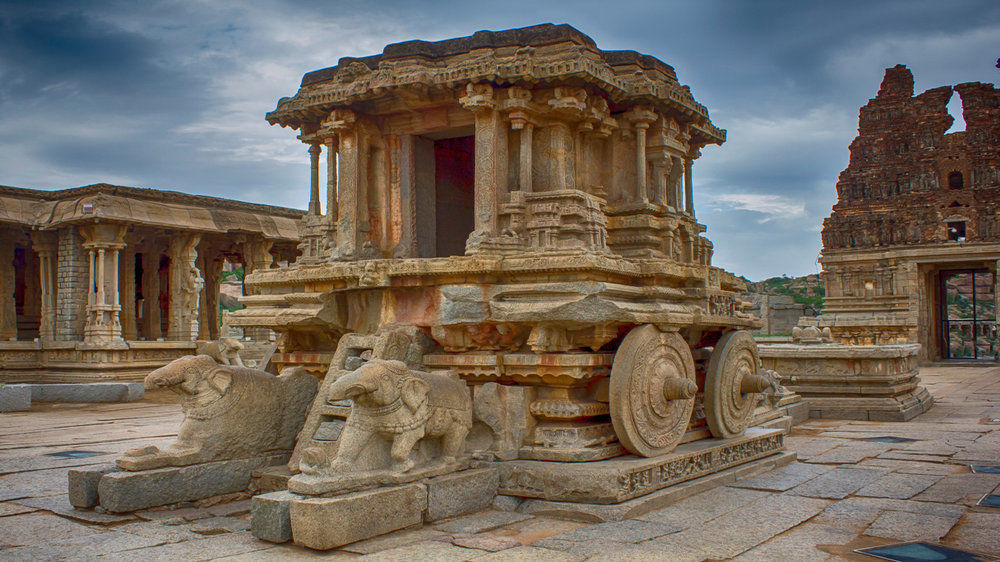 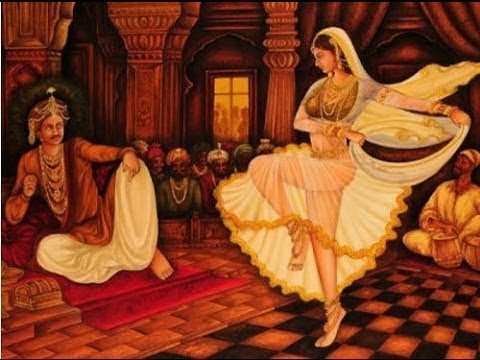 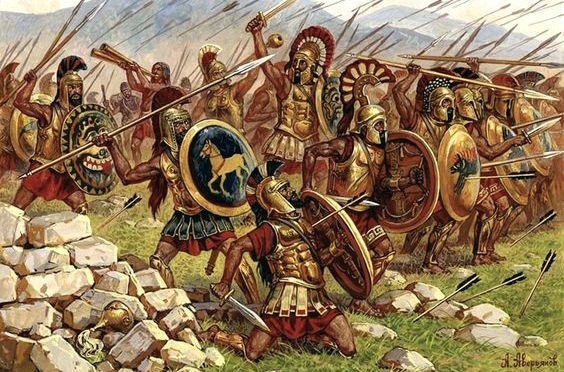 স্থাপত্য, যুদ্ধ এবং সংস্কৃতি
[Speaker Notes: মোঃ আবদুল আজিজ সরকার, প্রভাষক চারগাছ এন.আই ভূঁঞা ডিগ্রি কলেজ (01711107337)]
ইতিহাসের সংজ্ঞা, বিষয় বস্তু,উপাদান এবং প্রকারভেদ
শিখন ফল
এই পাঠ শেষে শিক্ষার্থীরা-
১.ইতিহাস কী বলতে পারবে।
২.ইতিহাসের উপাদান বলতে পারবে।
৩.ইতিহাসের প্রকারভেদ ব্যাখ্যা করতে পারবে।
৪.ইতিহাসের  তথ্য ও উপাথ্য ব্যাখ্যা করতে পারবে।
[Speaker Notes: মোঃ আবদুল আজিজ সরকার, প্রভাষক চারগাছ এন.আই ভূঁঞা ডিগ্রি কলেজ (01711107337)]
ইংরেজী History শব্দের বাংলা প্রতিশব্দ হিসেবে এসেছে ইতিহাস শব্দটি। আর ইংরেজী History শব্দটি এসেছে গ্রিক ও ল্যাটিন Historia শব্দ থেকে। যার অর্থ হচ্ছে সত্যানুসন্ধান বা গবেষণা। ইতিহাসের জনক হিসেবে খ্যাত গ্রিসের হেরোডোটাস তার গ্রিক ও পারসিকদের মধ্যে সামরিক সংঘর্ষের ঘটনা সংবলিত গ্রন্থের নামকরণ করেন Historia ( যার ইংরেজী অনুবাদ করা হয়েছে Histories)। ঘটনার অনুসন্ধান অর্থেই হেরোডোটাস Historia/ History শব্দটি ব্যবহার করেন। বাংলা ইতিহাস শব্দটি এসেছে 'ইতিহ' শব্দ থেকে- যার অর্থ ঐতিহ্য।আর ইতিহাস কথাটির প্রত্যয় বিভক্তিতে দাড়ায় ইতিহ+আস- যার অর্থ দাড়ায়  এমনটি ছিল বা এমনটিই ঘটেছিল।
[Speaker Notes: মোঃ আবদুল আজিজ সরকার, প্রভাষক চারগাছ এন.আই ভূঁঞা ডিগ্রি কলেজ (01711107337)]
[Speaker Notes: মোঃ আবদুল আজিজ সরকার, প্রভাষক চারগাছ এন.আই ভূঁঞা ডিগ্রি কলেজ (01711107337)]
ইতিহাসের বিষয়বস্তুঃ-ক
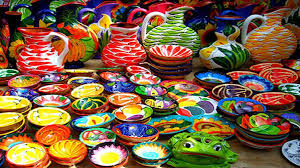 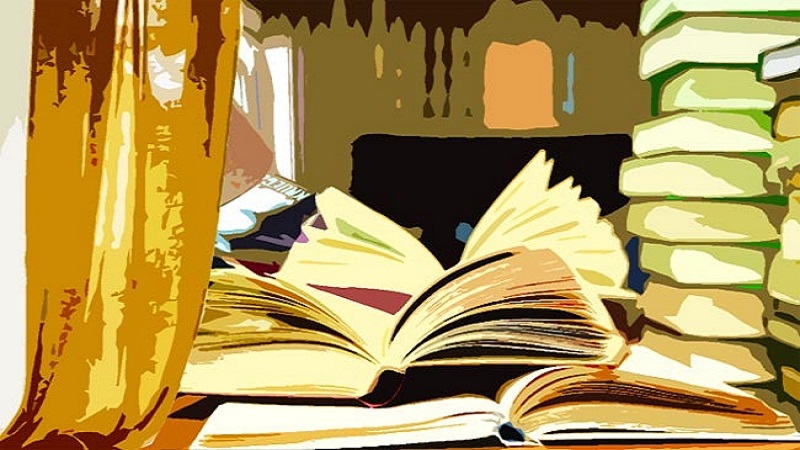 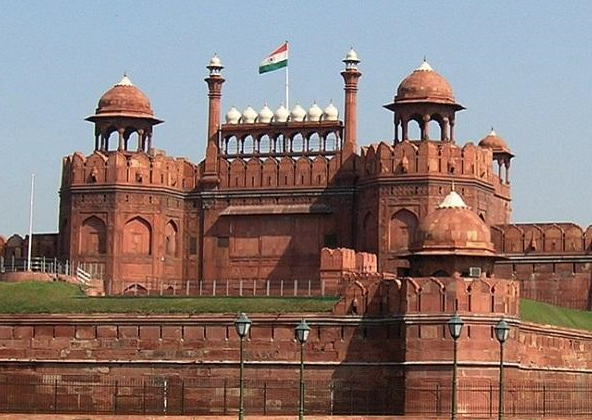 শিল্প
সাহিত্য
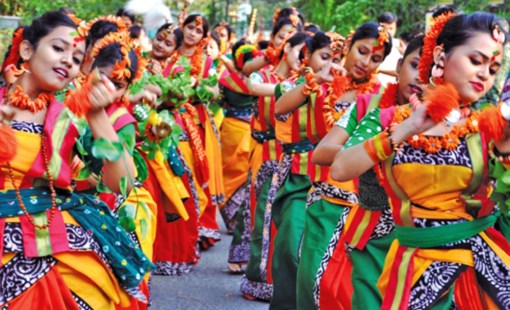 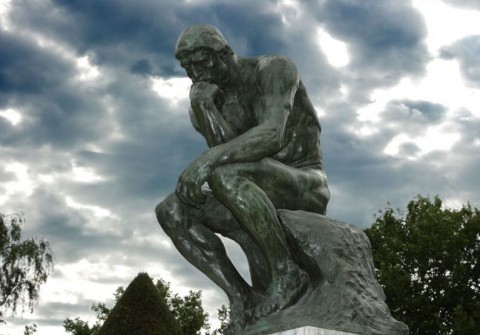 স্থাপত্য
সংস্কৃতি
দর্শন
[Speaker Notes: মোঃ আবদুল আজিজ সরকার, প্রভাষক চারগাছ এন.আই ভূঁঞা ডিগ্রি কলেজ (01711107337)]
ইতিহাসের বিষয়বস্তুঃ-খ
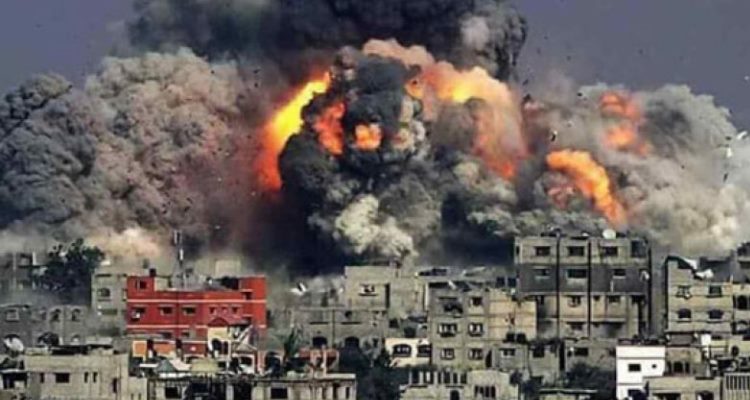 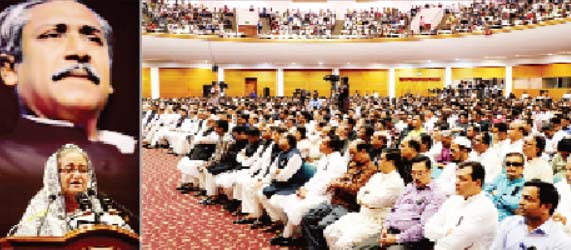 যুদ্ধ
রাজনীতি,
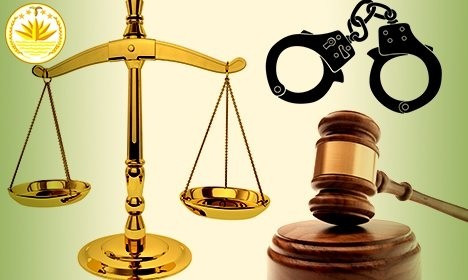 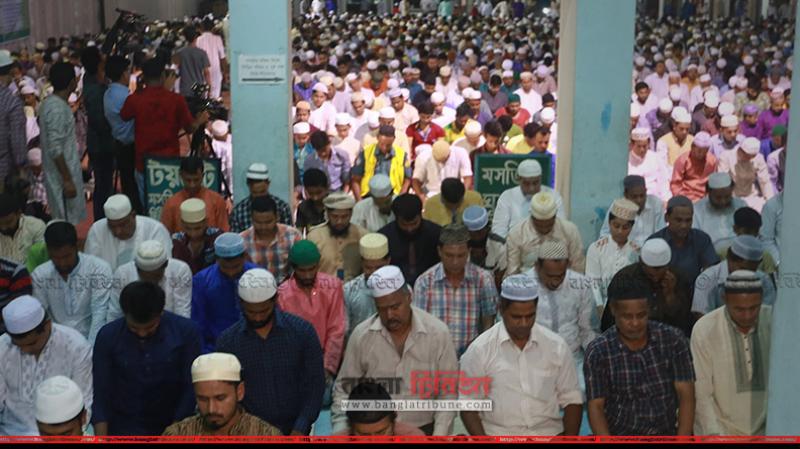 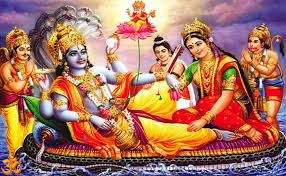 ধর্ম
আইন
[Speaker Notes: মোঃ আবদুল আজিজ সরকার, প্রভাষক চারগাছ এন.আই ভূঁঞা ডিগ্রি কলেজ (01711107337)]
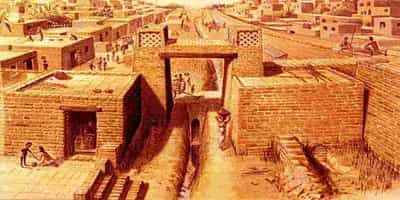 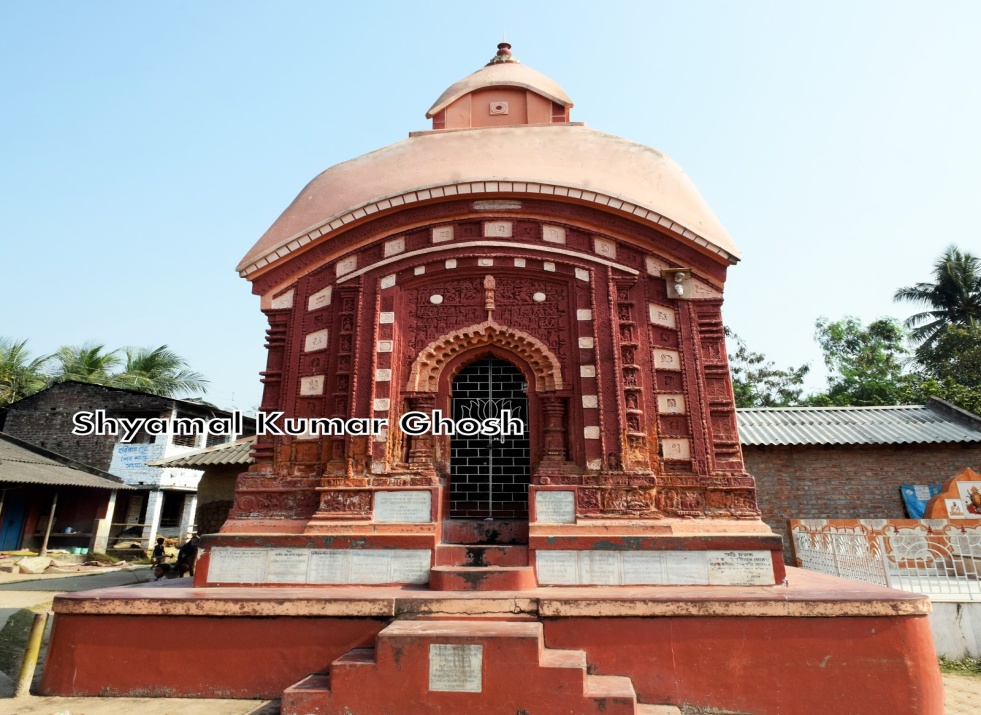 সামগ্রিকভাবে যা কিছু সমাজ-সভ্যতা বিকাশে প্রত্যক্ষ ও পরোক্ষভাবে প্রভাবিত করেছে তাই ইতিহাসের বিষয়বস্তু।
[Speaker Notes: মোঃ আবদুল আজিজ সরকার, প্রভাষক চারগাছ এন.আই ভূঁঞা ডিগ্রি কলেজ (01711107337)]
ইতিহাসের উপাদানঃ
লিখিত উপাদান
অলিখিত উপাদান
মূলত প্রত্নতাত্ত্বিক নিদর্শন। মূর্তি, স্মৃতিস্তম্ভ, মুদ্রা, লিপি, ইমারত ইত্যাদি প্রত্নতাত্ত্বিক উপাদান।
সাহিত্য, নথিপত্র, জীবনী প্রভৃতি অন্তর্ভুক্ত
[Speaker Notes: মোঃ আবদুল আজিজ সরকার, প্রভাষক চারগাছ এন.আই ভূঁঞা ডিগ্রি কলেজ (01711107337)]
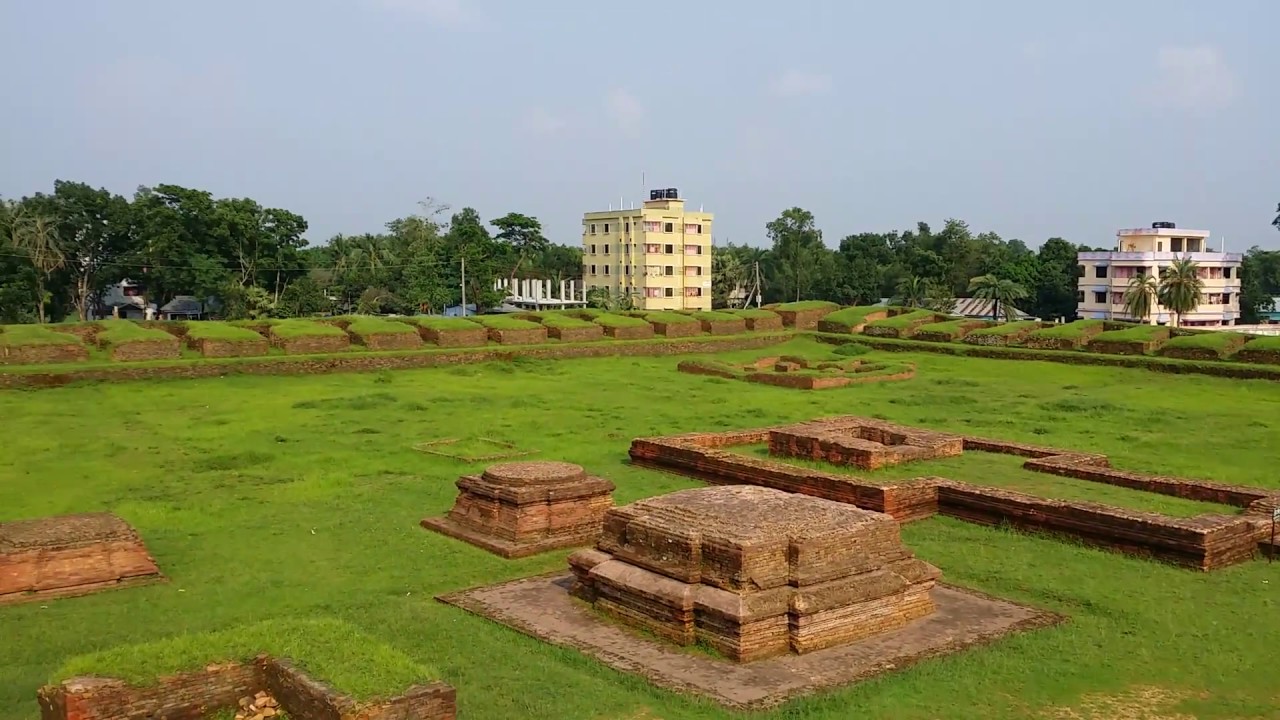 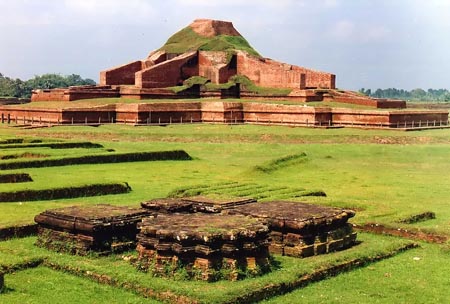 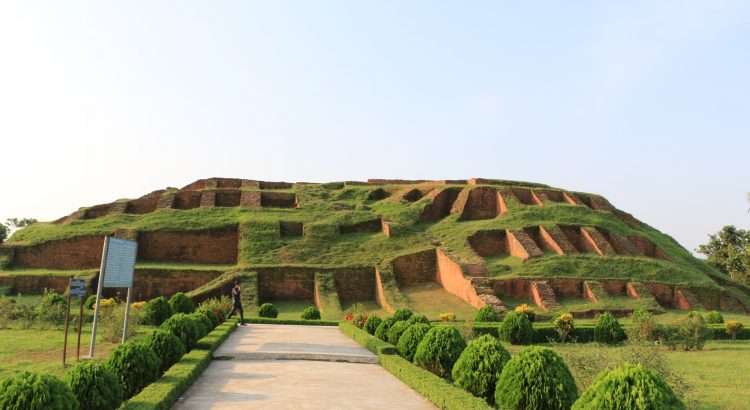 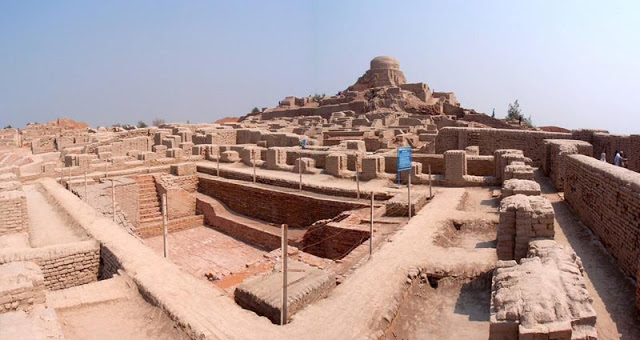 যেমন- ভারতের সিন্ধু সভ্যতা, বাংলাদেশের মহাস্থানগড়, পাহাড়পুর, ময়নামতি ইত্যাদি।
[Speaker Notes: মোঃ আবদুল আজিজ সরকার, প্রভাষক চারগাছ এন.আই ভূঁঞা ডিগ্রি কলেজ (01711107337)]
[Speaker Notes: মোঃ আবদুল আজিজ সরকার, প্রভাষক চারগাছ এন.আই ভূঁঞা ডিগ্রি কলেজ (01711107337)]
।
ইতিহাসের প্রকারভেদঃ
পঠন-পাঠন, আলোচনা ও গবেষণাকর্মের সুবিধার্থে ইতিহাসকে প্রধানত দুইভাগে ভাগ করা যায়। যথা- ভৌগোলিক অবস্থানগত ইতিহাস ও বিষয়বস্তুগত ইতিহাস।
(১) ভৌগোলিক অবস্থানগত ইতিহাসঃ যে বিষয়টি ইতিহাসে স্থান পেয়েছে, তা কোন প্রেক্ষাপটে রচিত- স্থানীয়, জাতীয় না আন্তর্জাতিক। এভাবে ভৌগোলিক অবস্থানগত দিক থেকে শুধু বোঝার সুবিধার্থে ইতিহাসকে আবারও তিনভাগে ভাগ করা যায়, যথা- স্থানীয় বা আঞ্চলিক ইতিহাস, জাতীয় ইতিহাস ও আন্তর্জাতিক ইতিহাস।
(২) কোনো বিশেষ বিষয়ের ওপর ভিত্তি করে যে ইতিহাস রচিত হয়, তাকে বিষয়বস্তুগত ইতিহাস বলা হয়। ইতিহাসের বিষয়বস্তুর পরিসর ব্যাপক। তবু সাধারণভাবে একে পাঁচভাগে ভাগ করা যায়, যথা- রাজনৈতিক ইতিহাস, সামাজিক ইতিহাস, অর্থনৈতিক ইতিহাস, সাংস্কৃতিক ইতিহাস, কূটনৈতিক ইতিহাস ও সাম্প্রতিক ইতিহাস।
ইতিহাস পাঠের মাধ্যমে আমরা মানব সমাজের শুরু থেকে তার যাবতীয় কর্মকান্ড, চিন্তা-চেতনা ও জীবনযাত্রার অগ্রগতি সম্পর্কে জ্ঞান লাভ করতে পারি।
ইতিহাস পাঠের প্রয়োজনীয়তা নতুন করে বলার কিছু নেই। ইতিহাস পুনরাবৃত্ত হয়। অতীতে যা ঘটেছে , বর্তমানেও তা ঘটছে। তাই অতীত জানা মানে আসলে বর্তমানকেই জানা। ইতিহাস পাঠের উদ্দেশ্য তাই, অতীতের আয়নায় বর্তমানকে দেখে কর্মপন্থা ঠিক করা।
সভ্যতার প্রধান প্রধান স্তর, সভ্যতার সামাজিক, রাজনৈতিক, অর্থনৈতিক ও সাংস্কৃতিক বিবর্তনের কথা সম্পর্কে ইতিহাস থেকে জানা যায়।
ইতিহাস আমাদের অতীত সম্পর্কে জ্ঞানদান করে।
ইতিহাস পাঠের প্রয়োজনীয়তা
দলগত কাজ
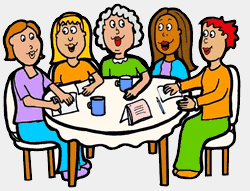 ২টি দলে বিভক্ত হয়ে ইতিহাসের লিখিত ও অলিখিত উপাদানের একটি তালিকা তৈরি কর।
মূল্যায়ন
১.ইতিহাসের একটি সংঙ্গা দাও ?
২.ইতিহাসের দুইটি উপাদানের নাম বল ?
৩.ইতিহাসের বিষয়বস্তু কি কি ?
বাড়ির কাজ
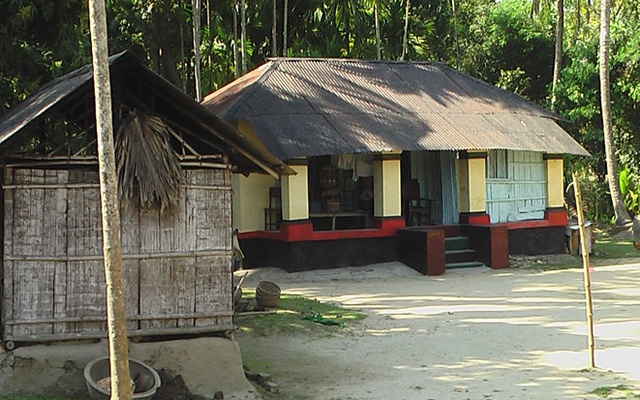 ১.তোমার এলাকায় ইতিহাসের যে সকল উৎস রয়েছে তার একটি তালিকা তৈরি কর।
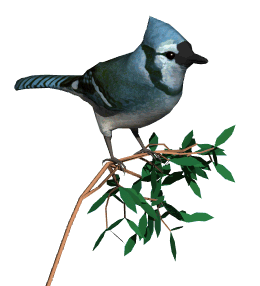 ধন্যবাদ